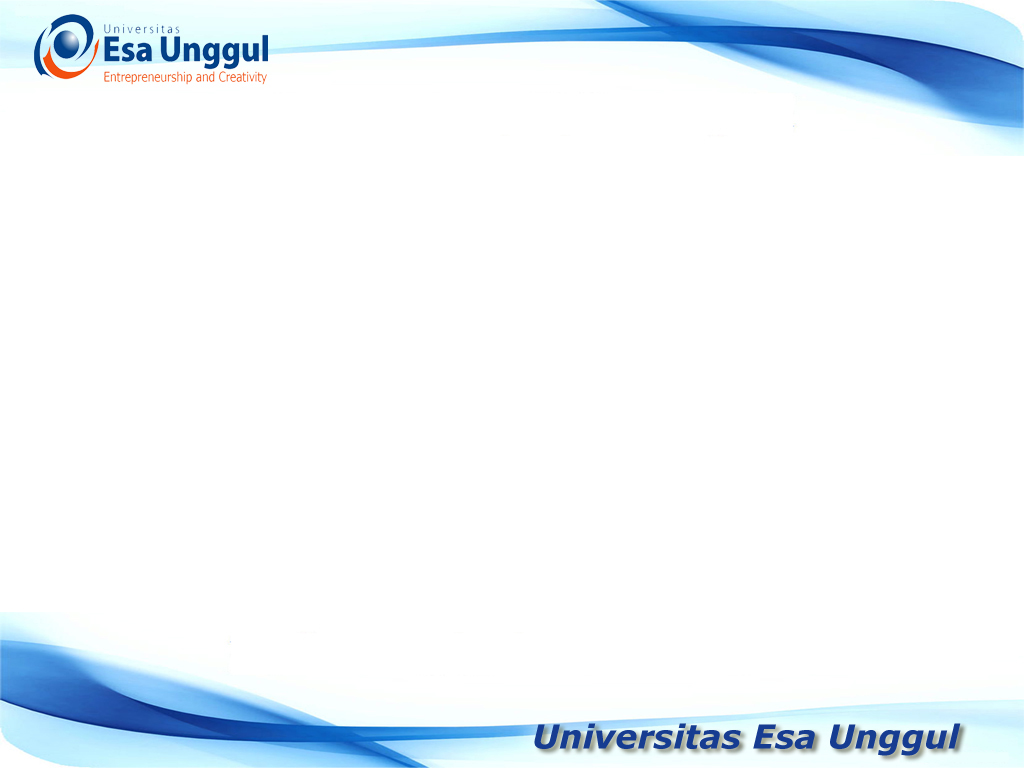 DATA
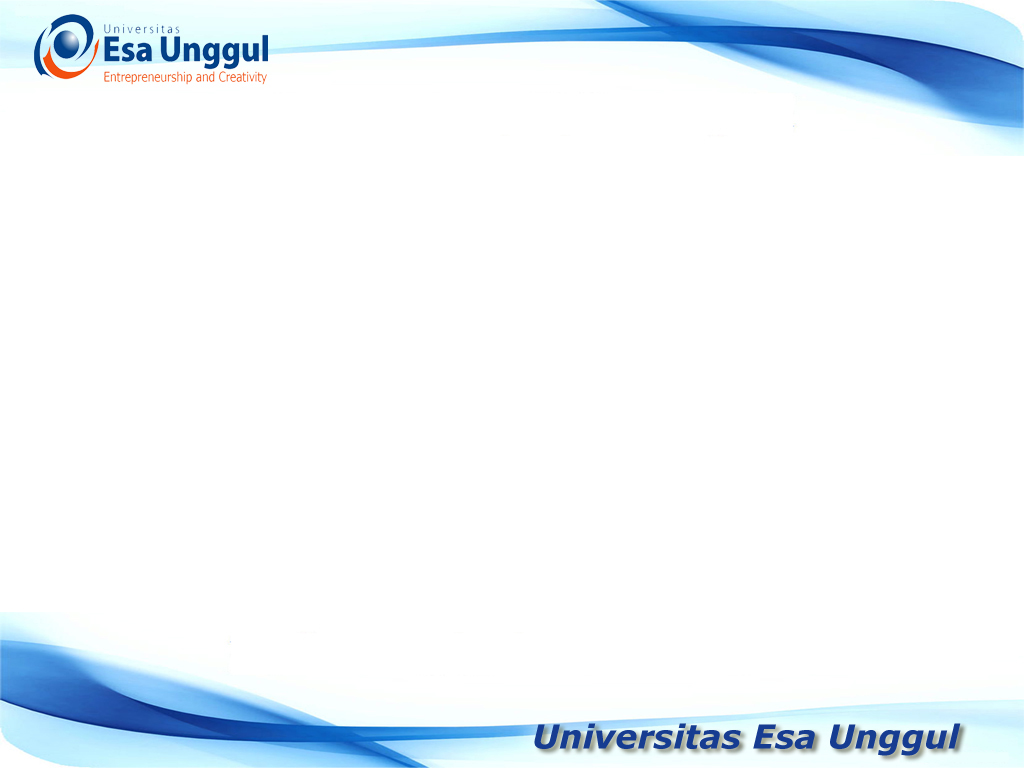 pENGERTIAN
Data adalah  fakta, serangkaian  bukti atau informasi,dengan kata lain data adalah segala sesuatu  yang dapat memberikan informasi suatu keadaan atau persoalan.
Misalnya; data mahasiswa : sesuatu yang dapat memberikan informasi tentang mahasiswa: jenis kelamin, usia, IPK rata-rata, fakultas, jurusan dsb.
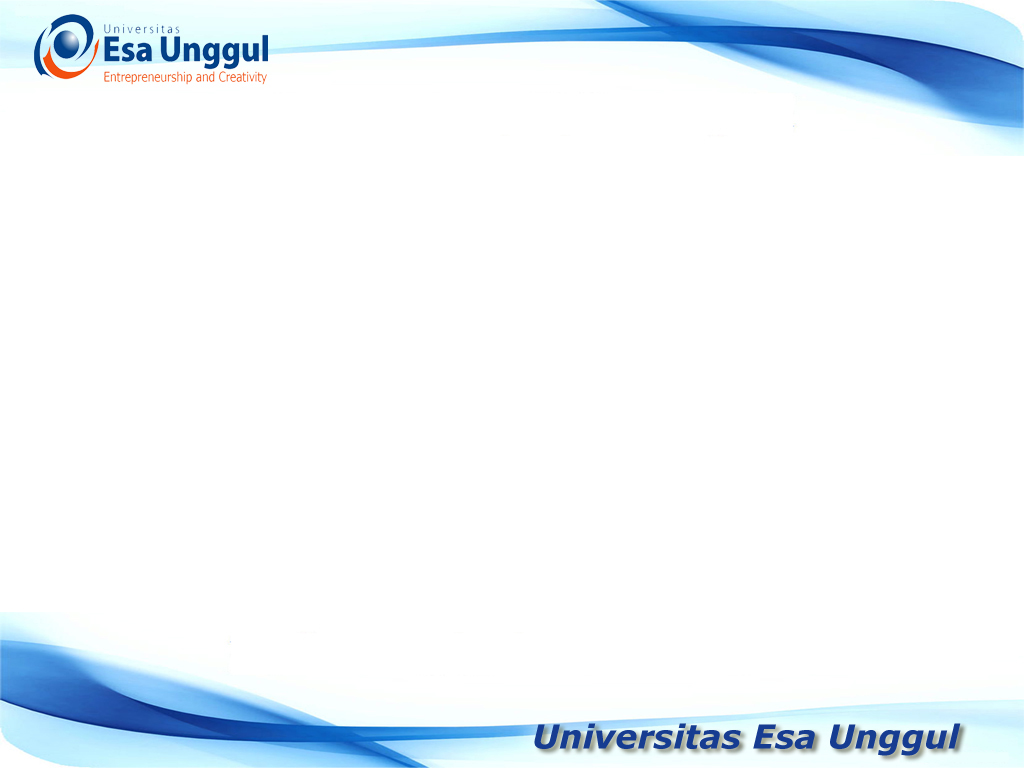 MANFAAT DATA
Memberikan informasi tentang suatu keadaan
Sebagai  dasar objektif  dalam proses pemuatan keputusan/kebijakan dalam rangka  pemecahan masalah.
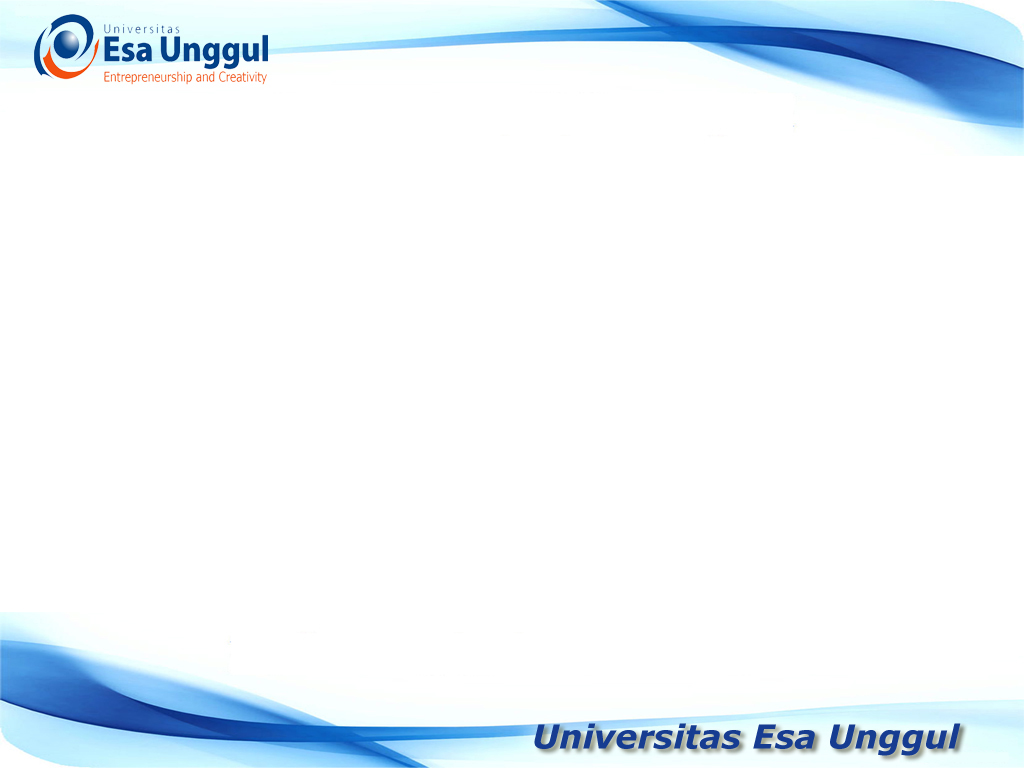 KRITERIA DATA
Valid: menunjukkan derajat ketepatan antara data yang sesungguhnya terjadi pada objek dengan data yang dikumpulkan peneliti.
Reliabel: berkenaan dengan derajat konsistensi/keajegan data dalam interval waktu tertentu
.
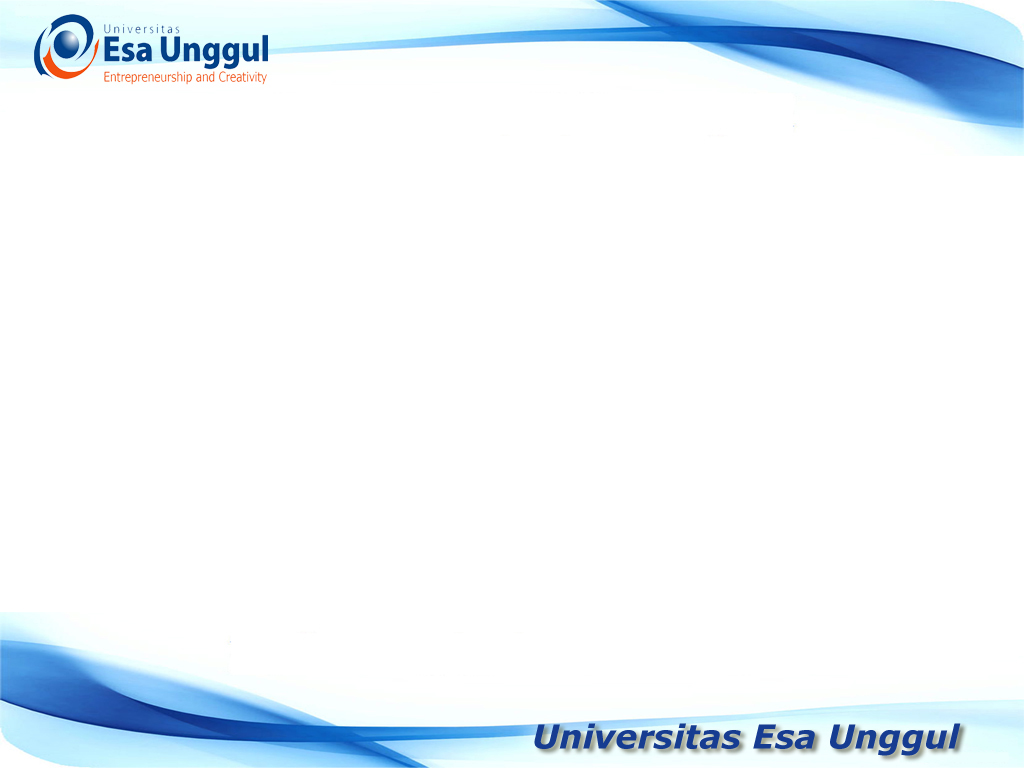 JENIS DATA
Menurut  sifatnya:
Data Kualitatif yaitu informasi  yang tidak berbentuk angka dinyatakan dalam kalimat  atau keterangan
Data kuantitatif: informasi yang disusun dalam bentuk angka
Contoh: sepertiga  penduduk Jakarta adalah  nelayan
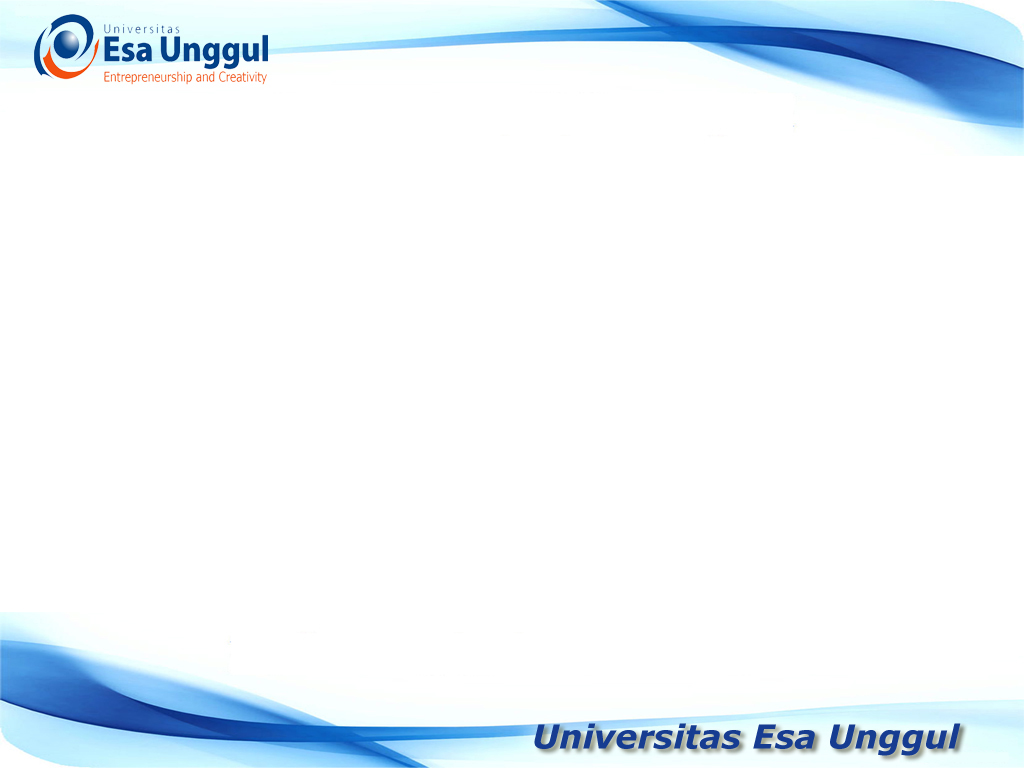 JENIS  DATA
Diskrit : data  yang selalu memiliki nilai bulat dalam bilangan asli, tidak pecahan. Atau data yang tidak mengambil seluruh nilai dalam sebuah interval (selang)

Kontinum : data yang memiliki nilai sembarang baik bulat maupun pecahan. data yang mengambil seluruh nilai dari selang, 
	contoh: tinggi badannya 167,40 cm,  berat badan 50,5 kg
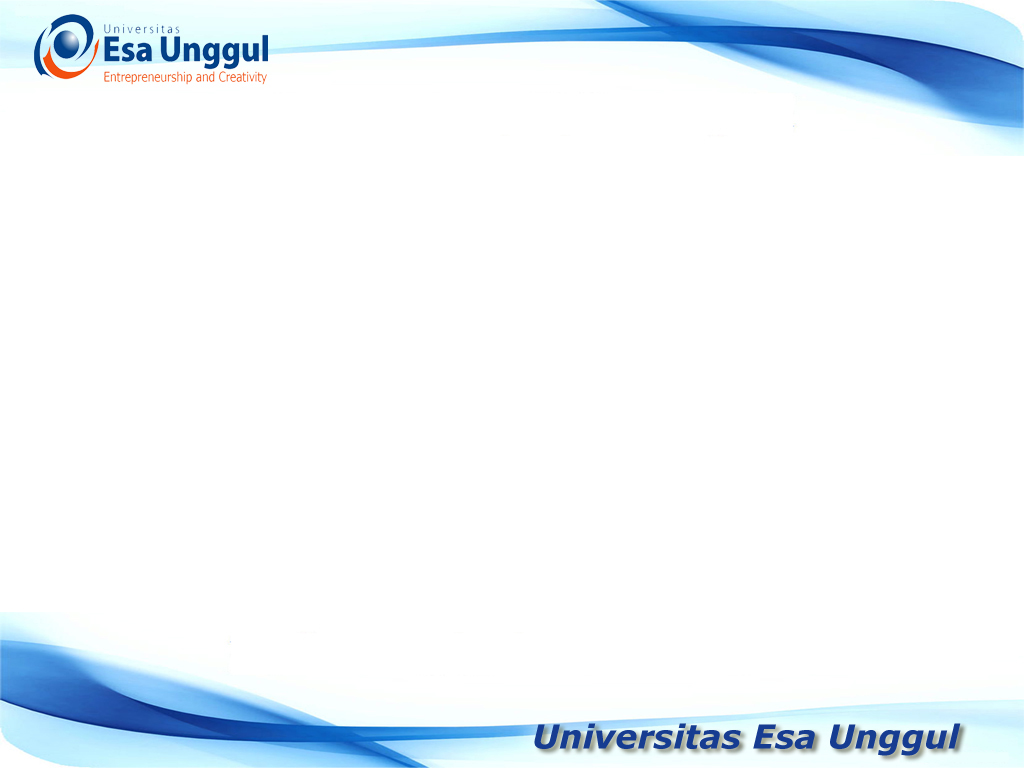 MENURUT CARA MEMPEROLEHNYA
Data Primer yaitu informasi  yang dikumpulkan dari tangan pertama (firsthand) 
Contoh:  data yang berasal dari hasil jawaban kuesionoer, misalnya data tanggapan kepuasan konsumen, dan data yang dicatat dari hasil pengamatan peneliti.


Data sekunder : informasi yang diperoleh dari publikasi yang telah dilakukan oleh pihak lain  
Contoh:  Data nilai penjualan yang diambil dari laporan keuangan, data tingkat suku bunnga SBI, inflasi, volume penjualan, dsb.
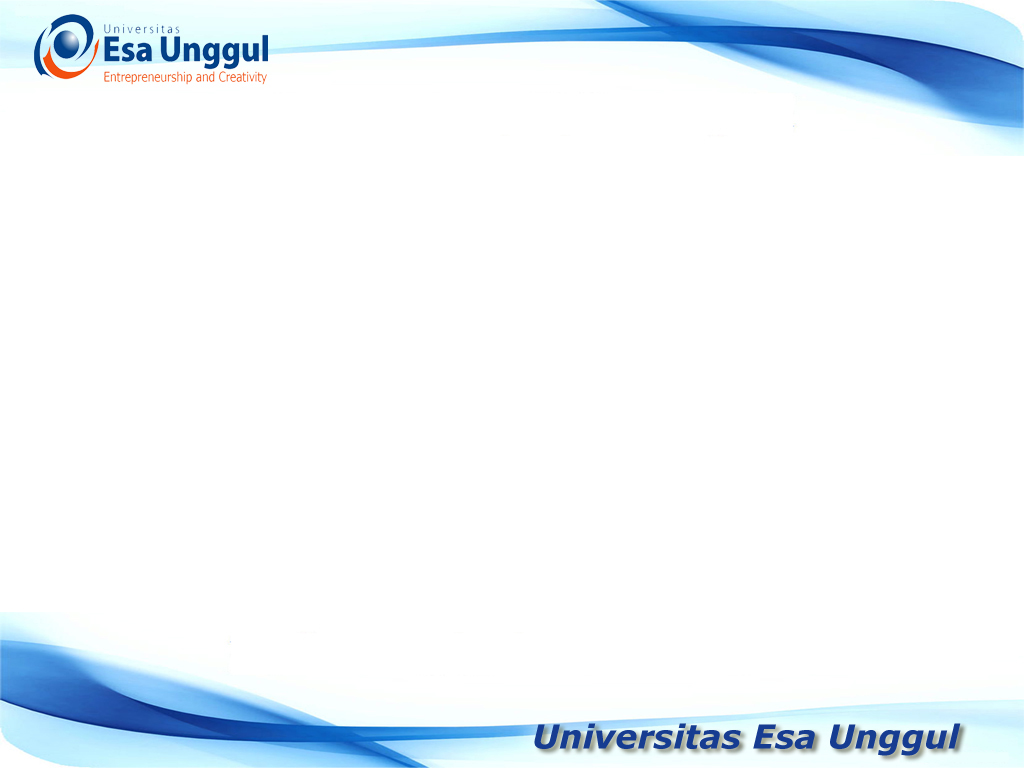 Data primer
Data Primer
	Merupakan sumber data penelitian yang diperoleh secara langsung dari sumber asli (tidak melalui media perantara.
Data primer secara khusus dikumpulkan oleh peneliti untuk menjawab pertanyaan penelitian.
Data Primer dapat berupa opini subyek (orang) secara individual atau kelompok, hasil observasi suatu benda (fisik), kejadian atau kegiatan dan hasil pengujian
Metode yang bisa dipergunakan untuk mengumpulan data primer adalah dengan studi lapangan.
Teknik yang pada umumnya dipergunakan adalah dengan:
(1) Observasi
(2) Wawancara
(3) Kuesioner
(4) Dokumenter
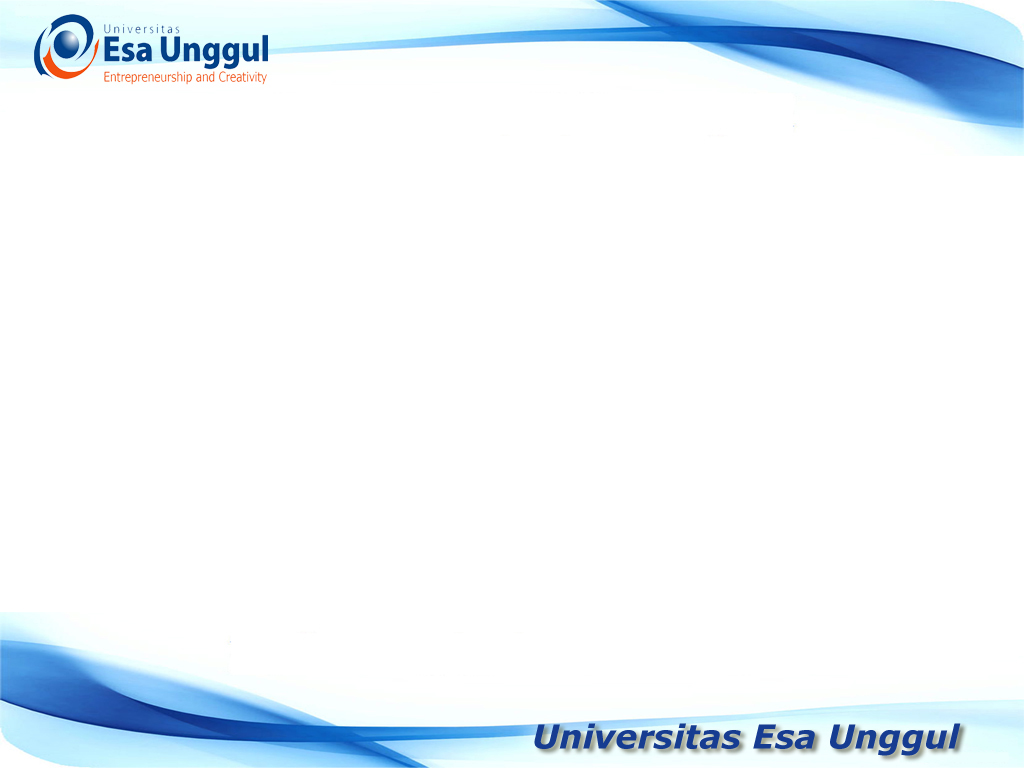 Data sekunder
Merupakan sumber data penelitian yang diperoleh peneliti secara tidak langsung melaui media perantara (diperoleh dan dicatat oleh pihak lain)
Data sekunder umumnya berupa bukti, catatan atau laporan historis yang telah disusun dalam arsip (data dokumenter) yang dipublikasikan dan yang tidak dipublikasikan.
Metode yang dipergunakan untuk pengumpulan data sekunder ini adalah dengan studi kepustakaan.
Teknik yang pada umumnya dipergunakan adalah dengan pengkajian metode atau teknik arsip (archival research) atau teknik dokumenter.
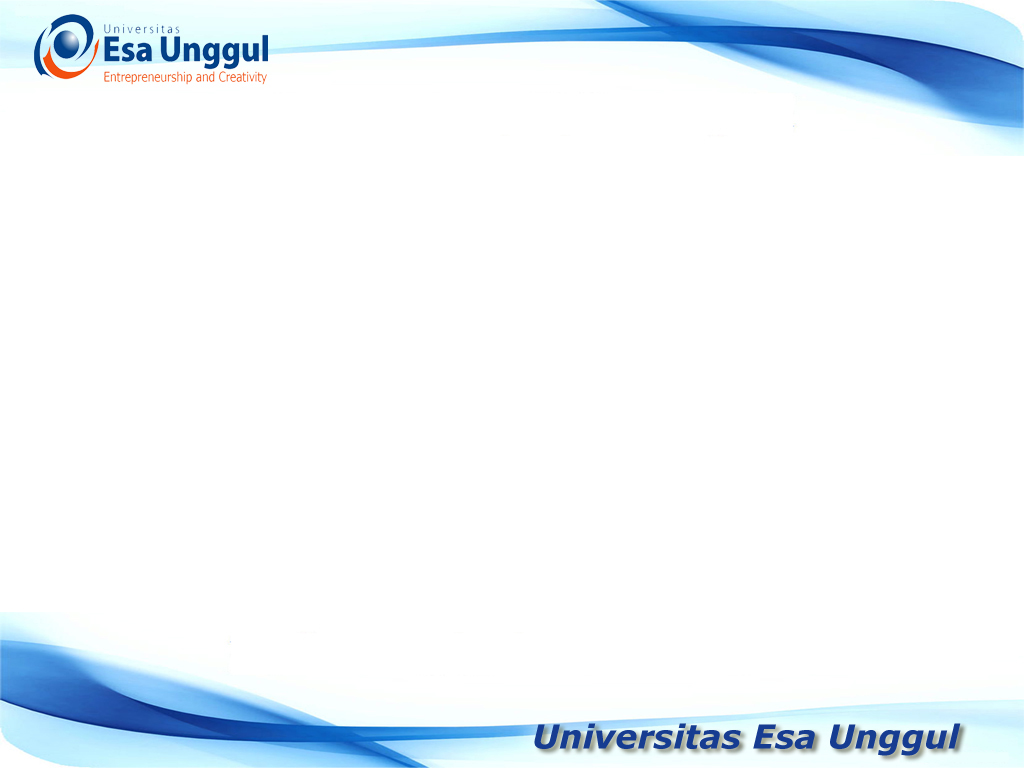 Tipe Data sekunder
Data Internal
	Dokumen-dokumen yang dikumpulkan, dicatat dan disimpan di dalam suatu organisasi baik yang sudah berbentuk laporan maupun catatan.
Data Eksternal
	Umumnya disusun oleh suatu instansi atau entitas tertentu selain peneliti dan organisasi yang diteliti. Data eksternal ini bisa berupa buku, jurnal, majalah, buletin dan atau  berbagai macam bentuk terbitan secara periodik yang diterbitkan oleh organisasi atau instansi tertentu.
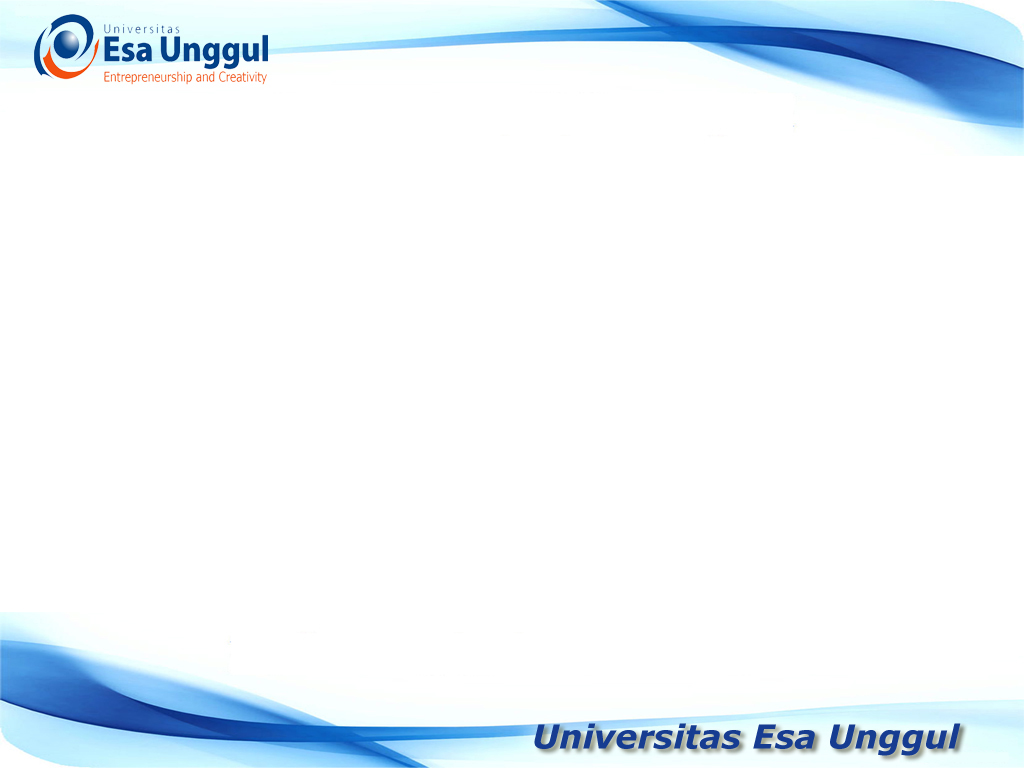 observasi
Adalah proses pencatatan pola perilaku subyek (orang), Obyek (benda) atau kejadian yang sistematik tanpa adanya pertanyaan atau komunikasi dengan individu-individu yang diteliti.
Kelebihan metode ini adalah data yang dikumpulkan umumnya tidak terdistorsi, lebih akurat dan bebas dari reasponse bias.
Observasi dapat menghasilkan data yang lebih rinci mengenai perilaku, benda atau kejadian dibanding dengan metode lainnya.
Meskipun demikian, metode observasi tidak bebas dari kesalahan, karena pengamat kemungkinan menambahkan  atau memberikan catatan tambahan yang bersifat subyektif.
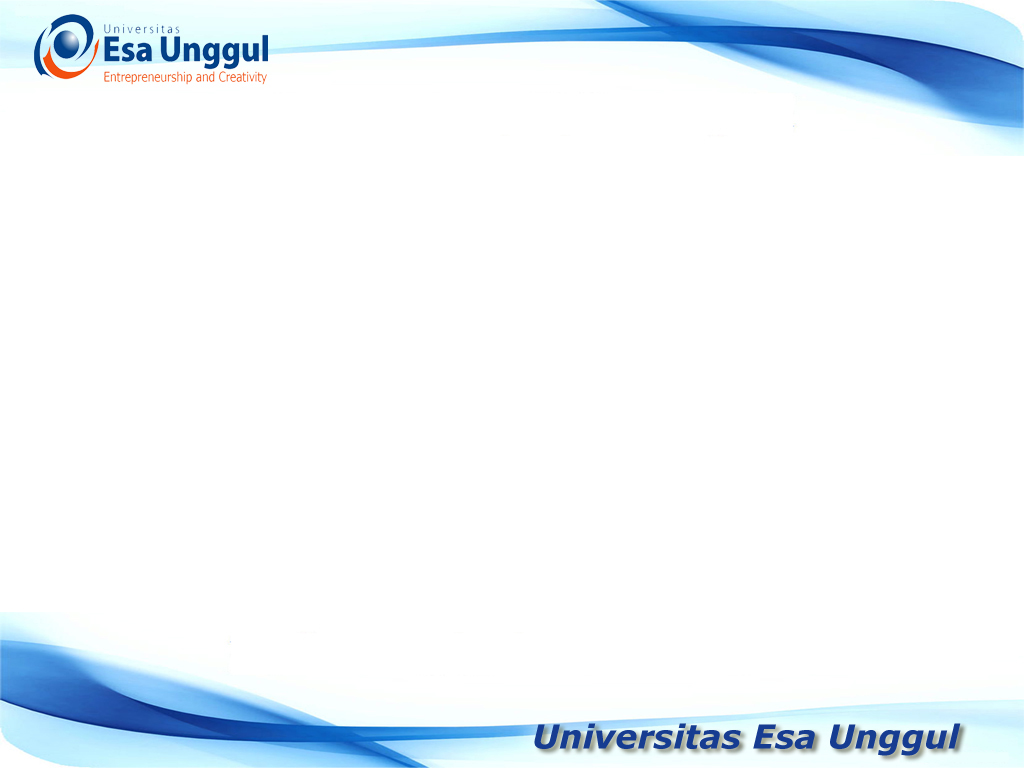 Tipe-tipe observasi
Observasi Langsung  (untuk yang sulit diprediksi)
Observasi Mekanik (teknik observasi yang dilakukan dengan menggunakan bantuan peralatan mekanik)
Observasi partisipatif: peneliti ikut serta secara aktif di dalam ojek yang diteliti.
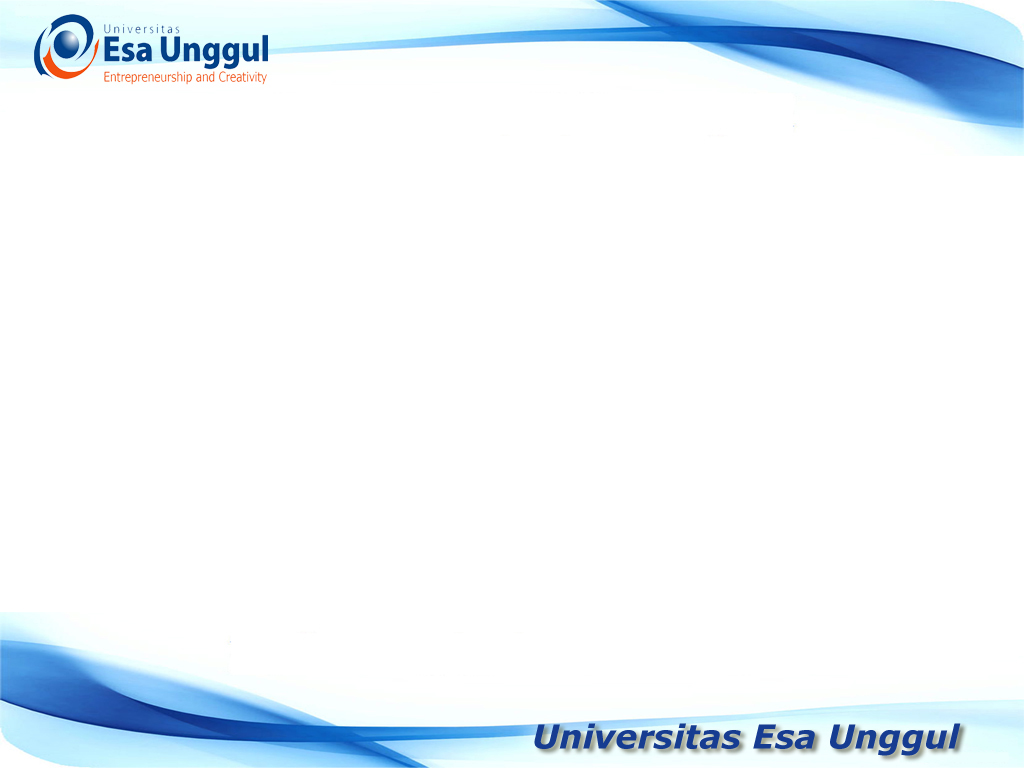 Data MENURUT WAKTUNYA
Data cross section yaitu kumpulan informasi yang berasal dari satu waktu 

Data time series : kumpulan informasi yang berasal dari deretan waktu. Periode waktu dapat berupa harian, mingguan, bulanan, kuartalan, semesterean dan tahunan.
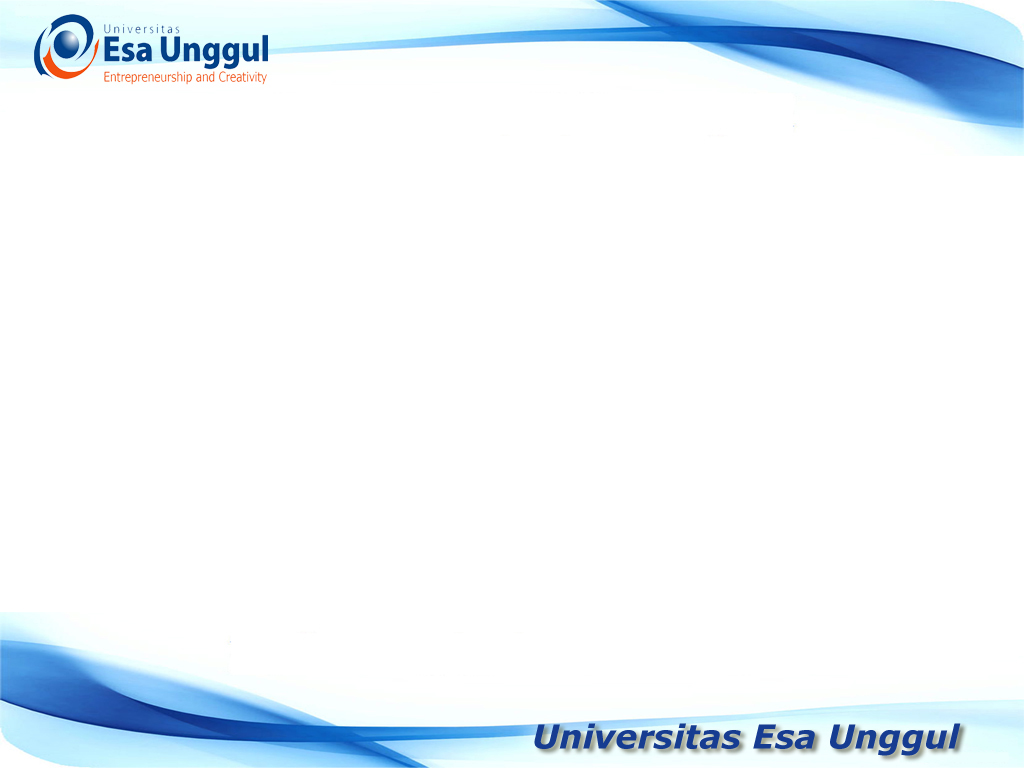 SKALA PENGUKURAN
Skala nominal: 
Skala nominal merupakan tipe skala pengukuran yang paling sederhana. Angka atau atribut yang digunakan dalam pengukuran hanya merupakan suatu nama untuk menyebutkan kategori atau kelompok variabel.
Skala nominal, oleh karena itu juga dinamakan dengan skala kategoris. Nilai variabel dengan skala nominal hanya menjelaskan kategori, tetapi tidak menjelaskan nilai peringkat, jarak, atau perbandingan.
.
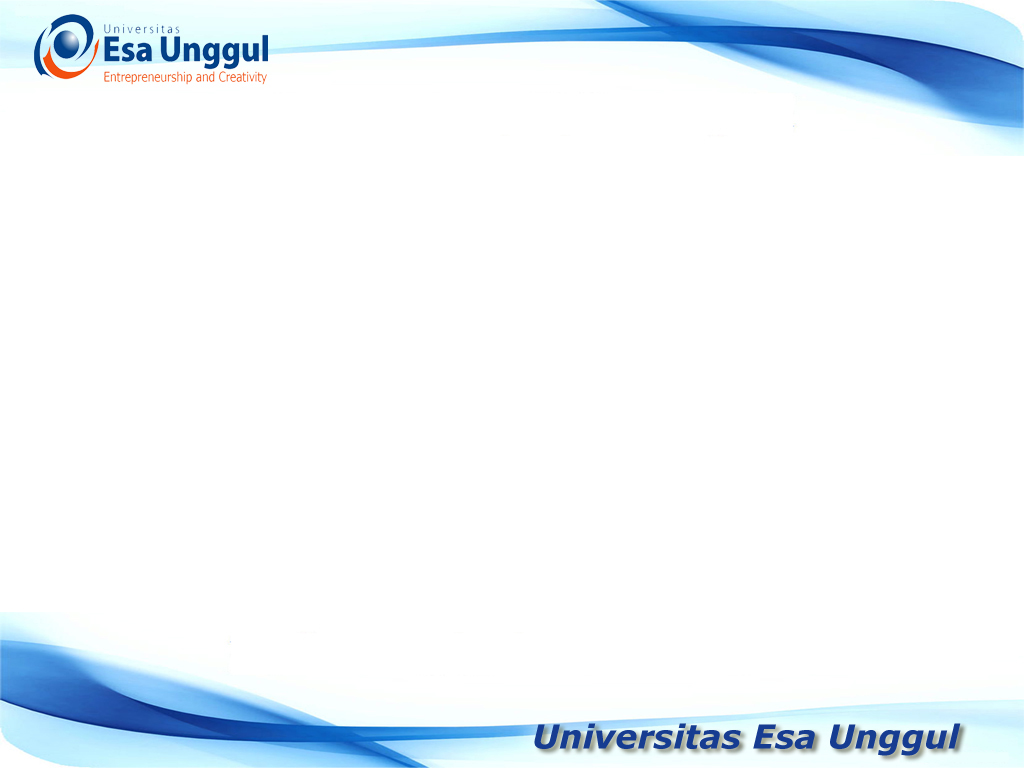 SKALA PENGUKURAN
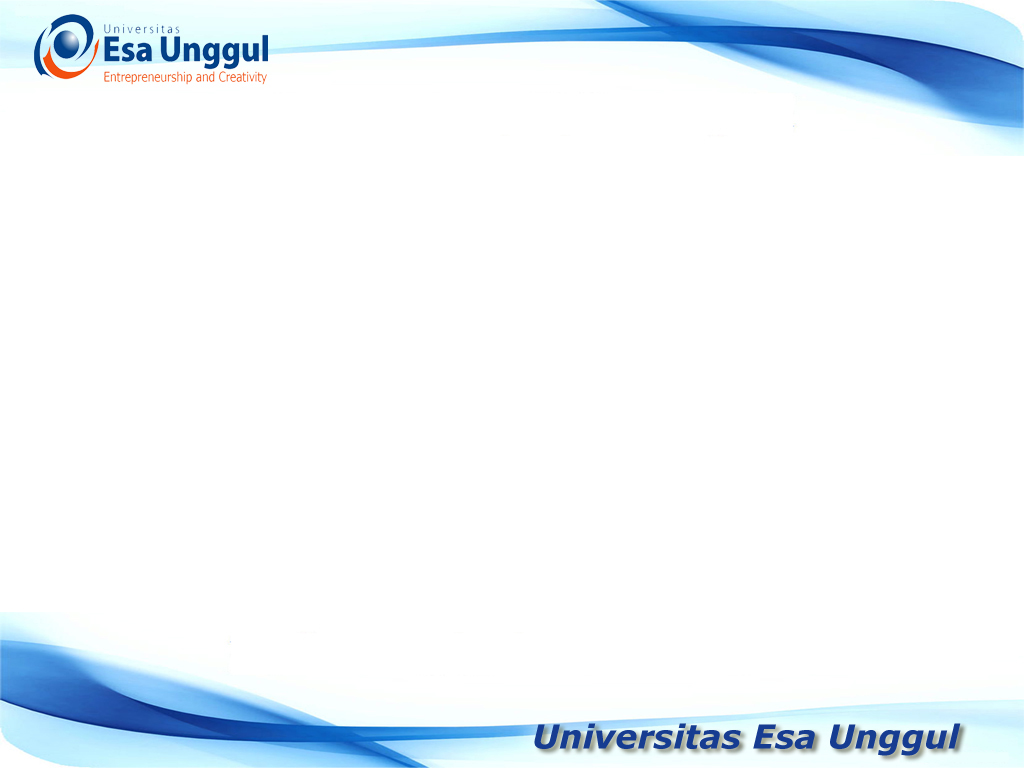 SKALA PENGUKURAN
Skala interval 
merupakan skala pengukuran yang menyatakan kategori, peringkat dan jarak object  yang diukur.
Skala interval dapat dinyatakan dengan angka 1 sampai dengan 5 atau angka 1 sampai dengan 7. Skala pengukuran ini menggunakan konsep jarak atau interval yang sama (equality interval) 
Nilai skala interval bukan angka absolut, misal jarak antara 1 dengan 2 sama dengan jarak 3 dengan 4
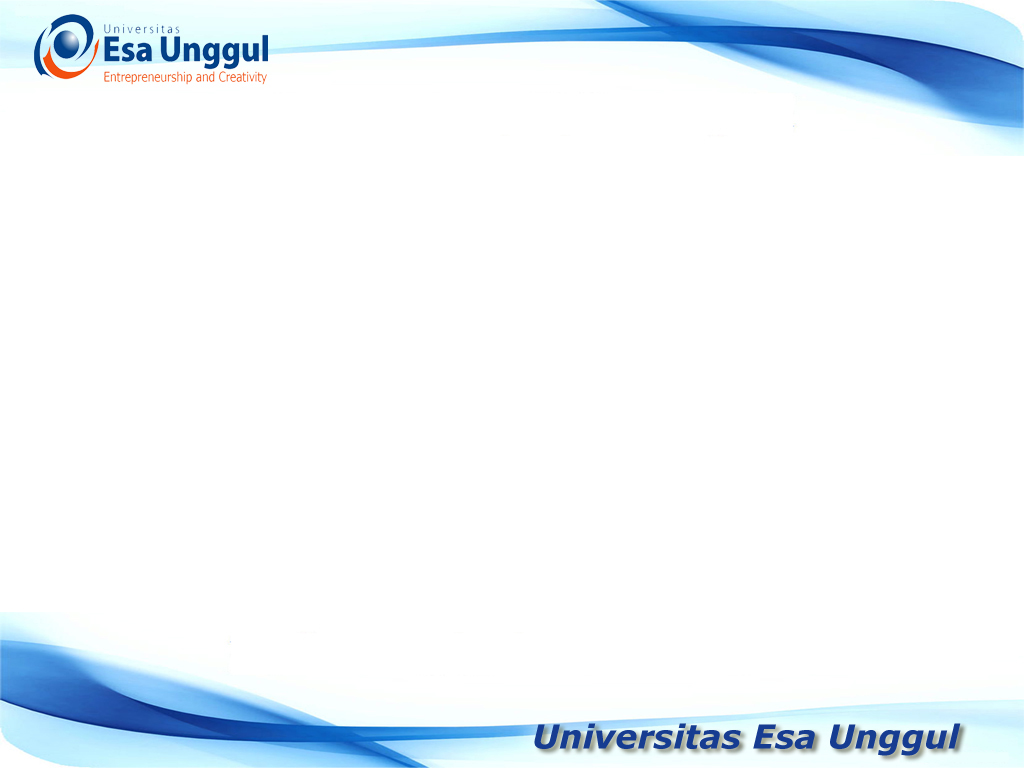 SKALA PENGUKURAN
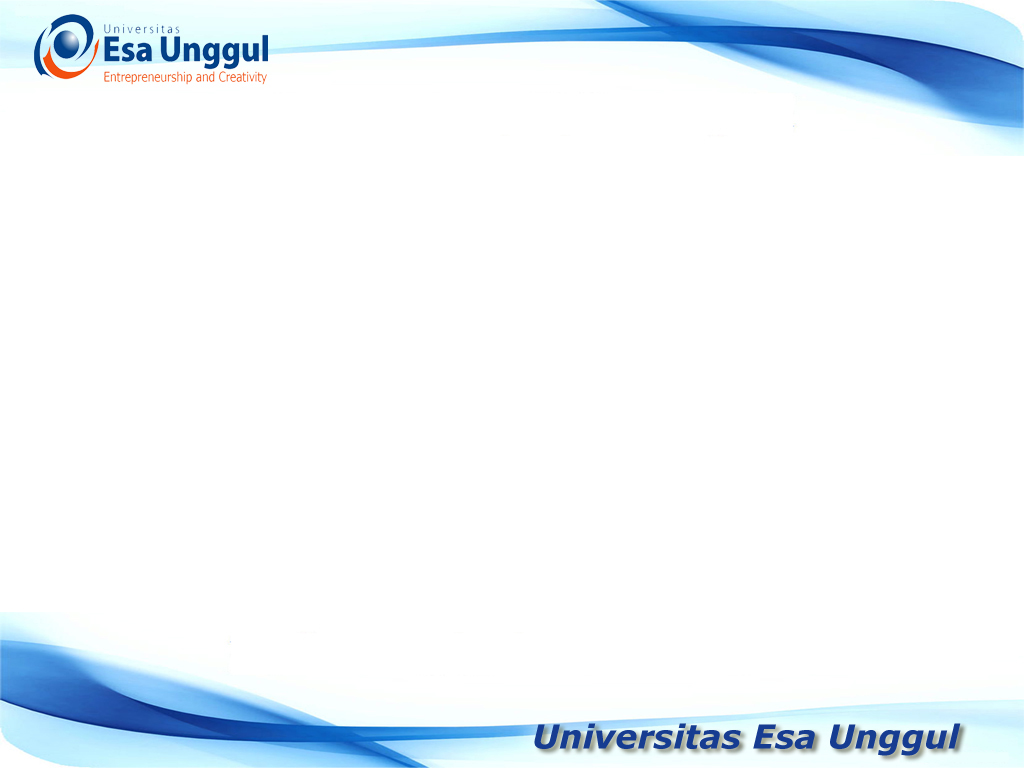 SKALA PENGUKURAN
Skala rasio merupakan skala pengukuran yang menunjukkan kategori, peringkat, jarak dan perbandingan object yang diukur. Skala rasio menggunakan nilai absolut, sehingga memperbaiki kelemahan skala interval yang menggunakan nilai relatif. 
Nilai uang atau ukuran berat merupakan contoh pengukuran dengan skala rasio. Nilai uang sebesar satu juta rupiah merupakan kelipatan sepuluh kali dari nilai uang seratus ribu rupiah.
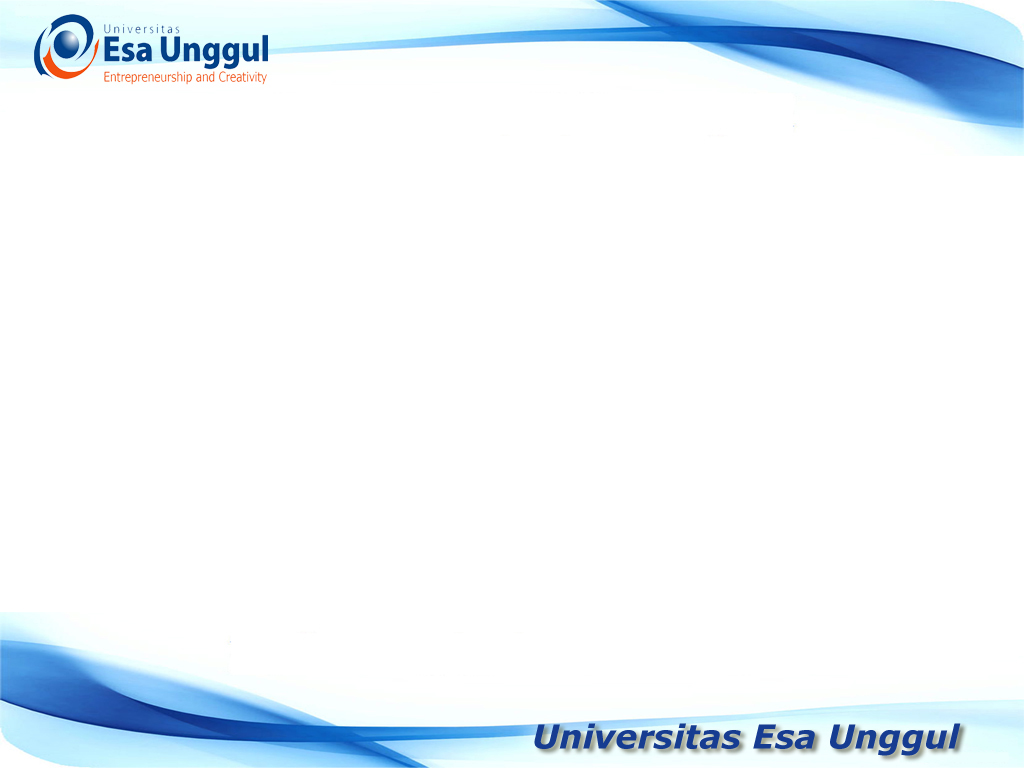 SKALA PENGUKURAN SIKAP
Skala likert
	
Skala Likert merupakan metode yang mengukur sikap dengan menyatakan setuju atau ke-tidaksetujuan-nya terhadap subjek, objek atau kejadian tertentu.  Metode pengukuran yang paling sering digunakan ini dikembangkan oleh Rensisi Likert sehingga dikenal dengan nama Skala Likert.
Skala Likert umumnya menggunakan lima angka penilaian, yaitu : (1) sangat setuju, (2) setuju, (3) tidak pasti atau netral, (4) tidak setuju, (5) sangat tidak setuju.
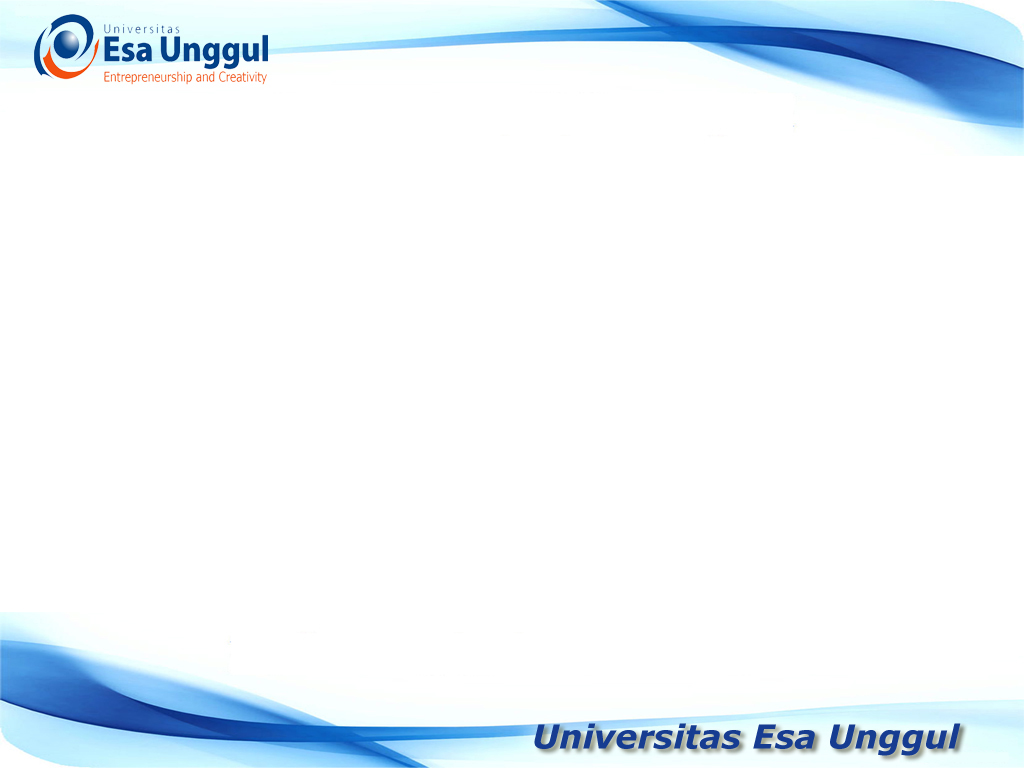 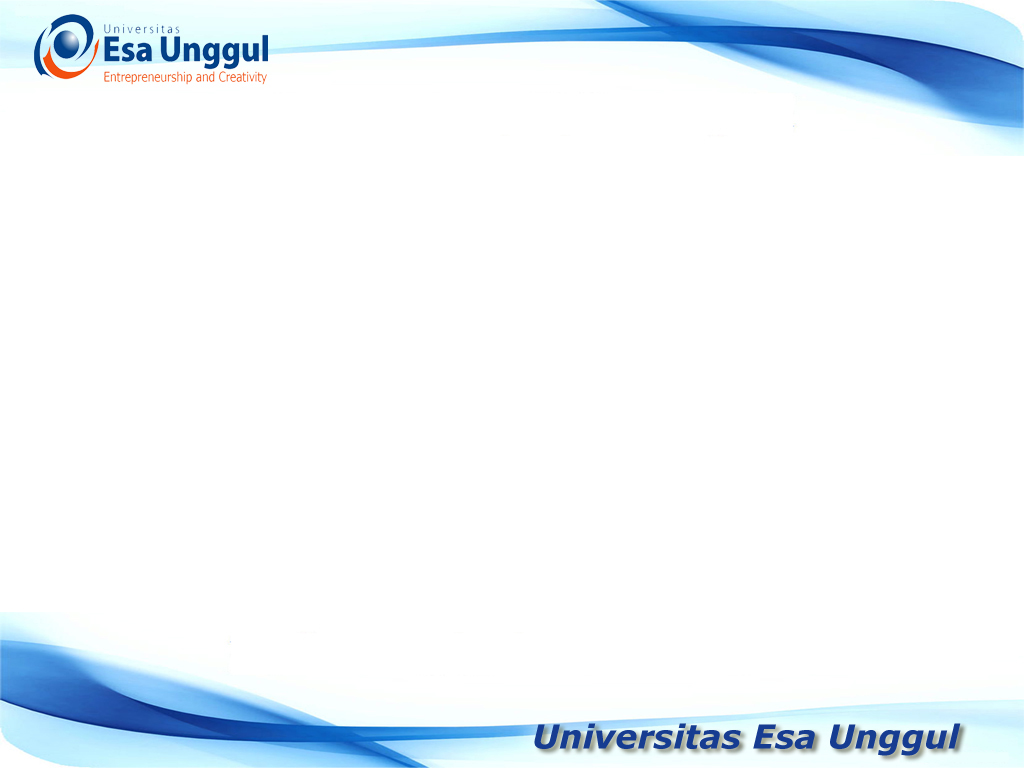 SKALA PENGUKURAN SIKAP
Skala semantic differensial	
Skala semantic differensial adalah skala yang dikembangkan oleh Osgood. Dimana skala ini disusun dalam garis kontinum, jawaban positif disebelah kanan garis, jawaban negatif sebelah kiri garis. Sehingga data bersifat interval.
Skala Perbedaan Semantis menggunakan pengukuran sikap dengan menggunakan skala penilaian tujuah butir yang menyatakan secara verbal dua kutib (bipolar) penilaian yang ekstrem.
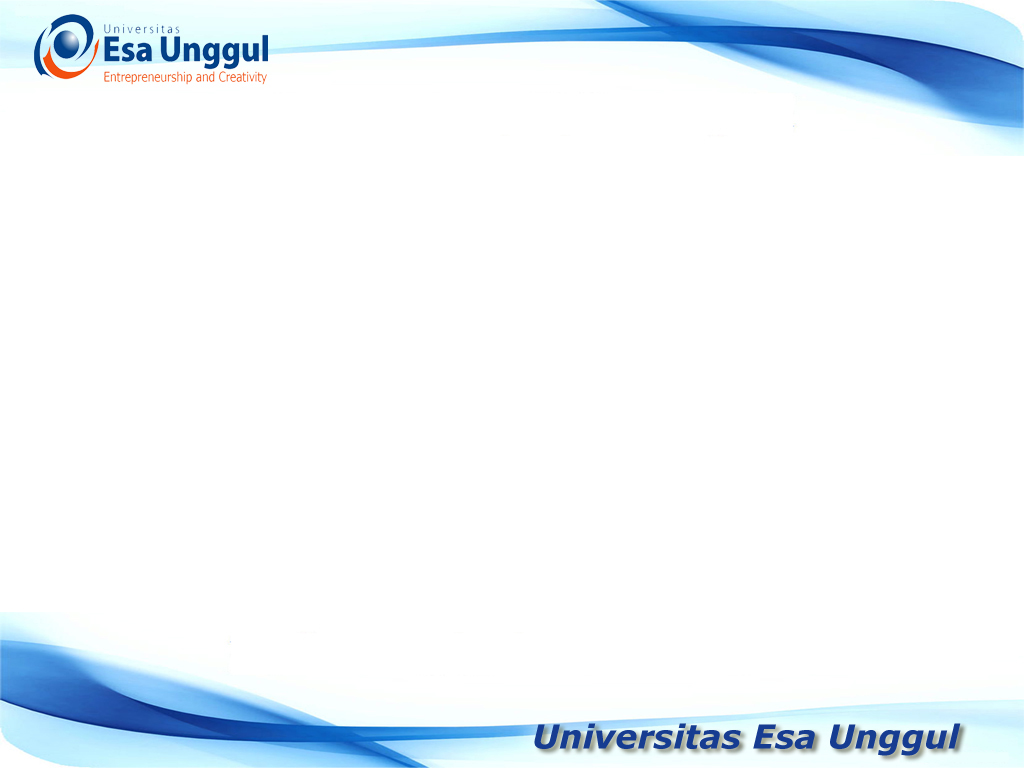 SKALA PENGUKURAN SIKAP
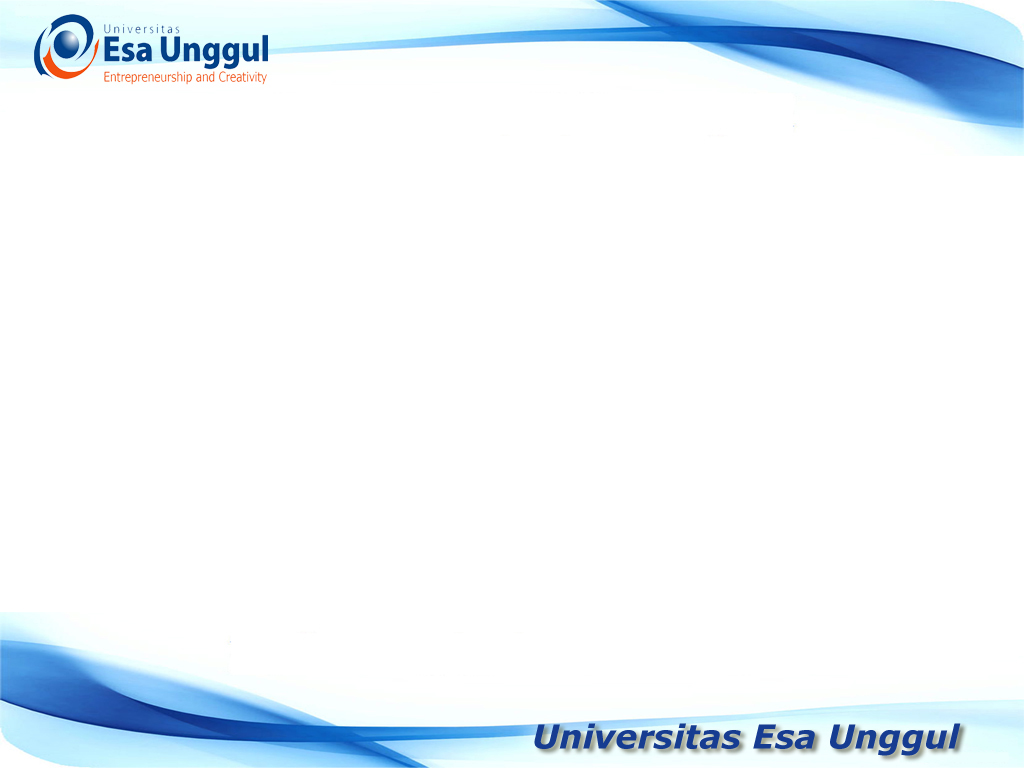 PENGOLAHAN DATA
Tahap Pengumpulan Data 
Pengolahan data
Analisis data (menggunakan metode analisis)
Interpretasi data
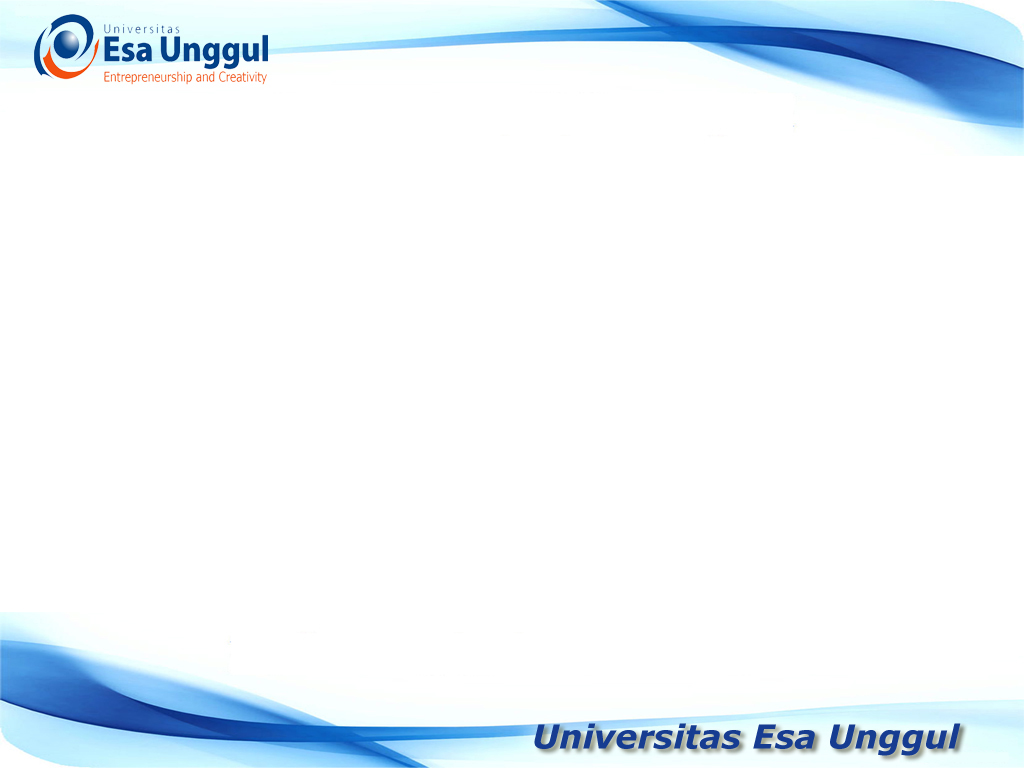 PENGOLAHAN DATA
Editing data 	: untuk melihat kemungkinan adanya kesalahan data da juga untuk mengecek adannya data yang tidak lengkap terutama untuk data yang didapat dari hasil kuesioner, untuk melihat apakah responden telah memjawab pertanyaan dengan lengkap dan benar.
Kalsifikasi data : Pengelompokan data sesuai dengan sifat dan jenis data
Tabulasi  data :Pengelompokan data  dalam bentuk tabel
Uji-uji data : Uji data dilakukan sebelum masuk kedalam pengolahan data, untuk data yang berasal dari kuesioner uji data dilakukan pada saat pra penelitian. Uji data dilaksanakan untuk mengetahui layak tidaknya sekelompok data untuk dilakukan analisa lebih lanjut.
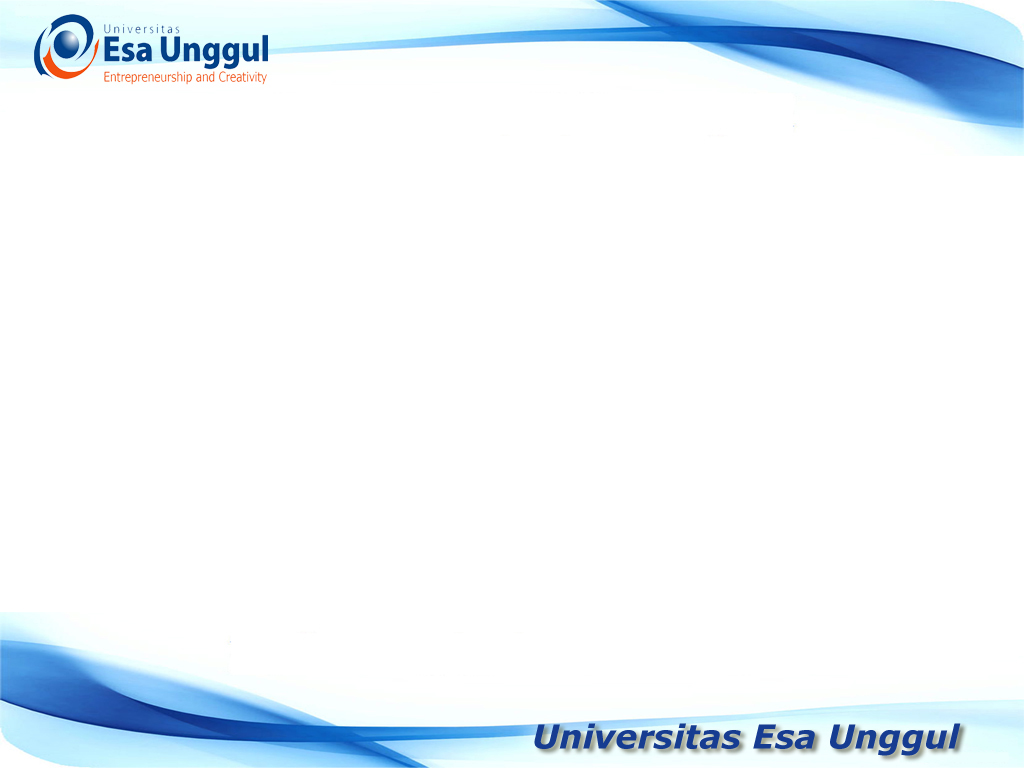 UJI DATA
Validitas
Reliabilitas
Normalitas
Autokorelasi
Multikolinearitas
Heterosekedastisitas